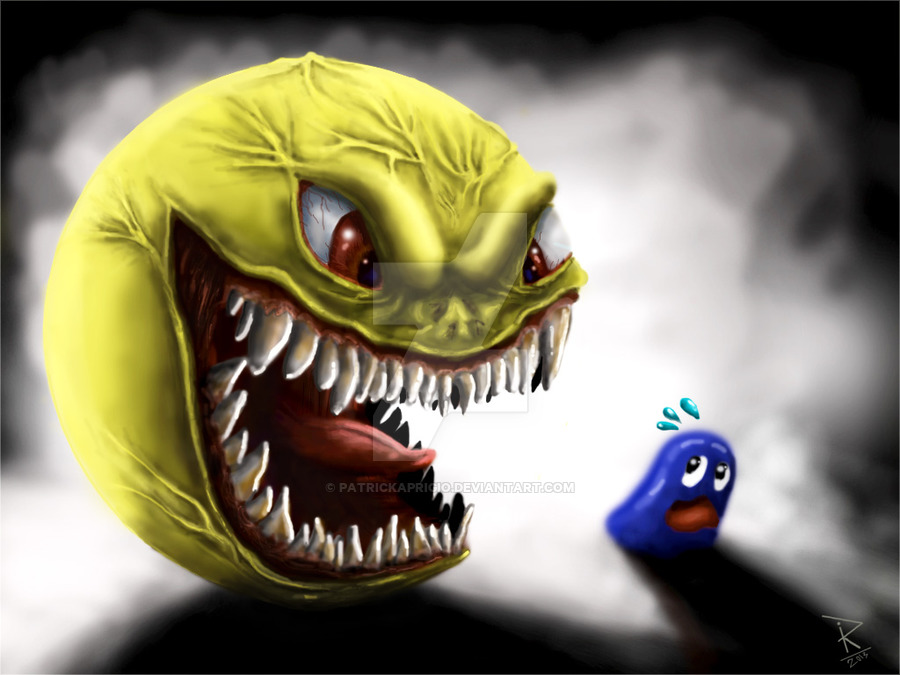 Hayat R4
The scary monster
Intro
You came out your house and heard people screaming and howling so you came to see what was happening so you saw a big ugly evil black monster what will you do
Go to a different country 
Or fight the monster
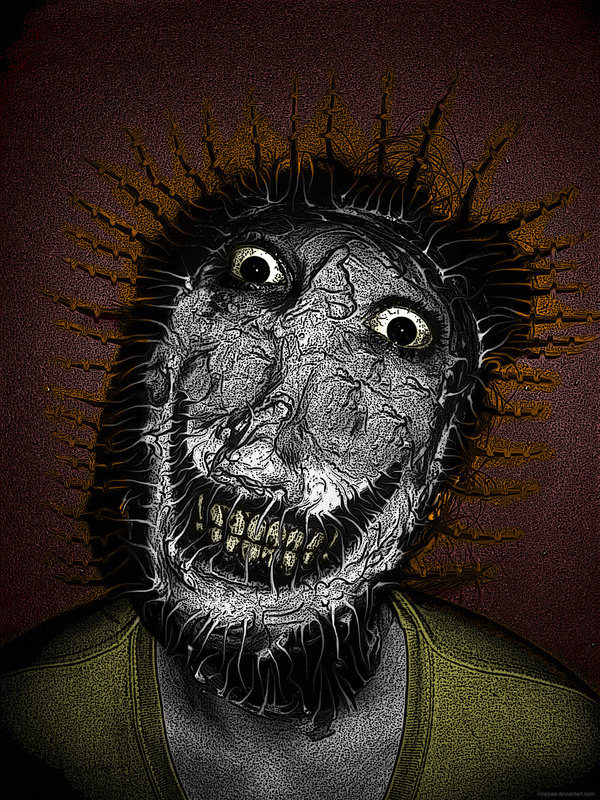 Go to a diffrent country
You ran away to try to run to the airport but  the monster heard your foot steps so he reached his evil hand and held and ate you up
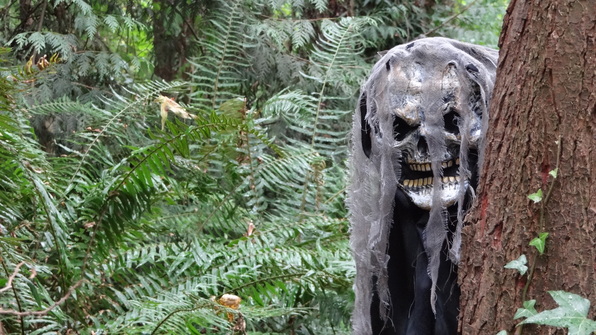 Try again
Fight back
You tried to fight back and you kicked the monster and you discovered that the monster was very weak so he died and you ran away
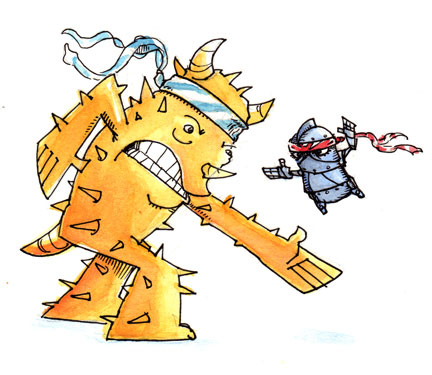 The End
The End